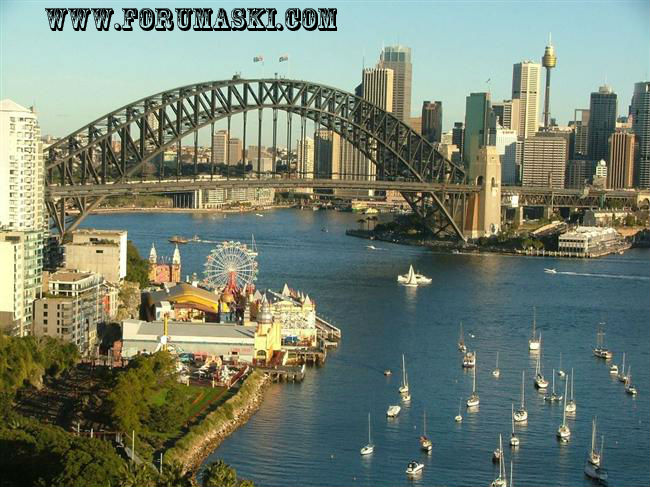 Wellington, 
the capital of New Zealand
Шаблон №1
Шайдурова Валентина Федоровна
Учитель английского языка
ГБОУ «Школа №106»
Санкт-Петербург
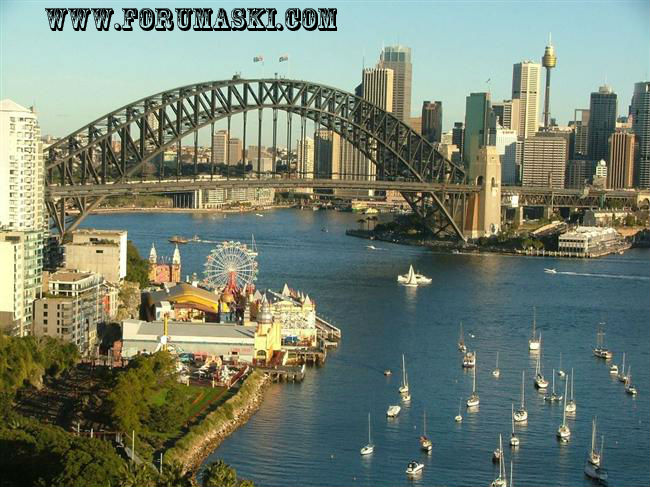 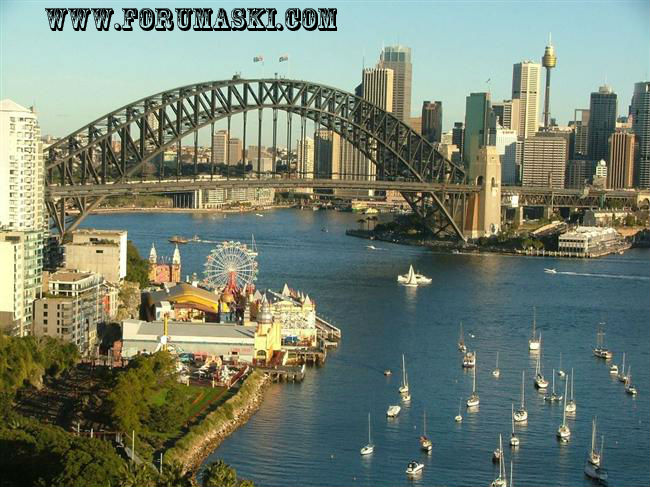 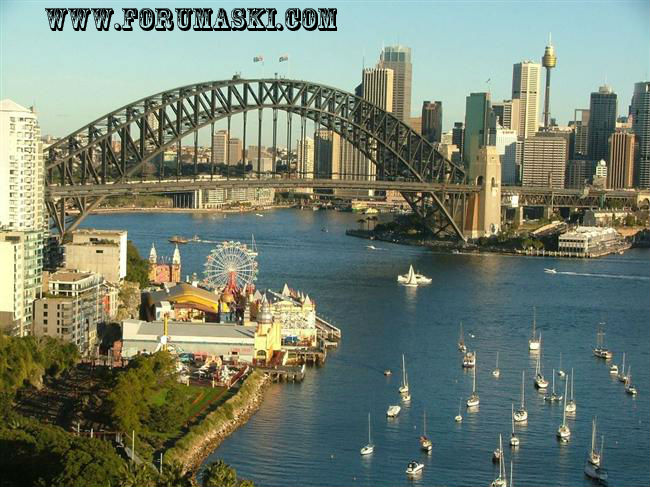 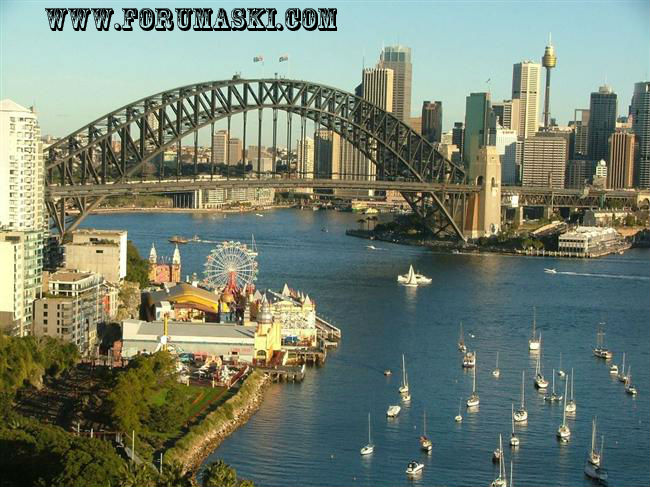 Источник
https://yandex.ru/images/search?text==